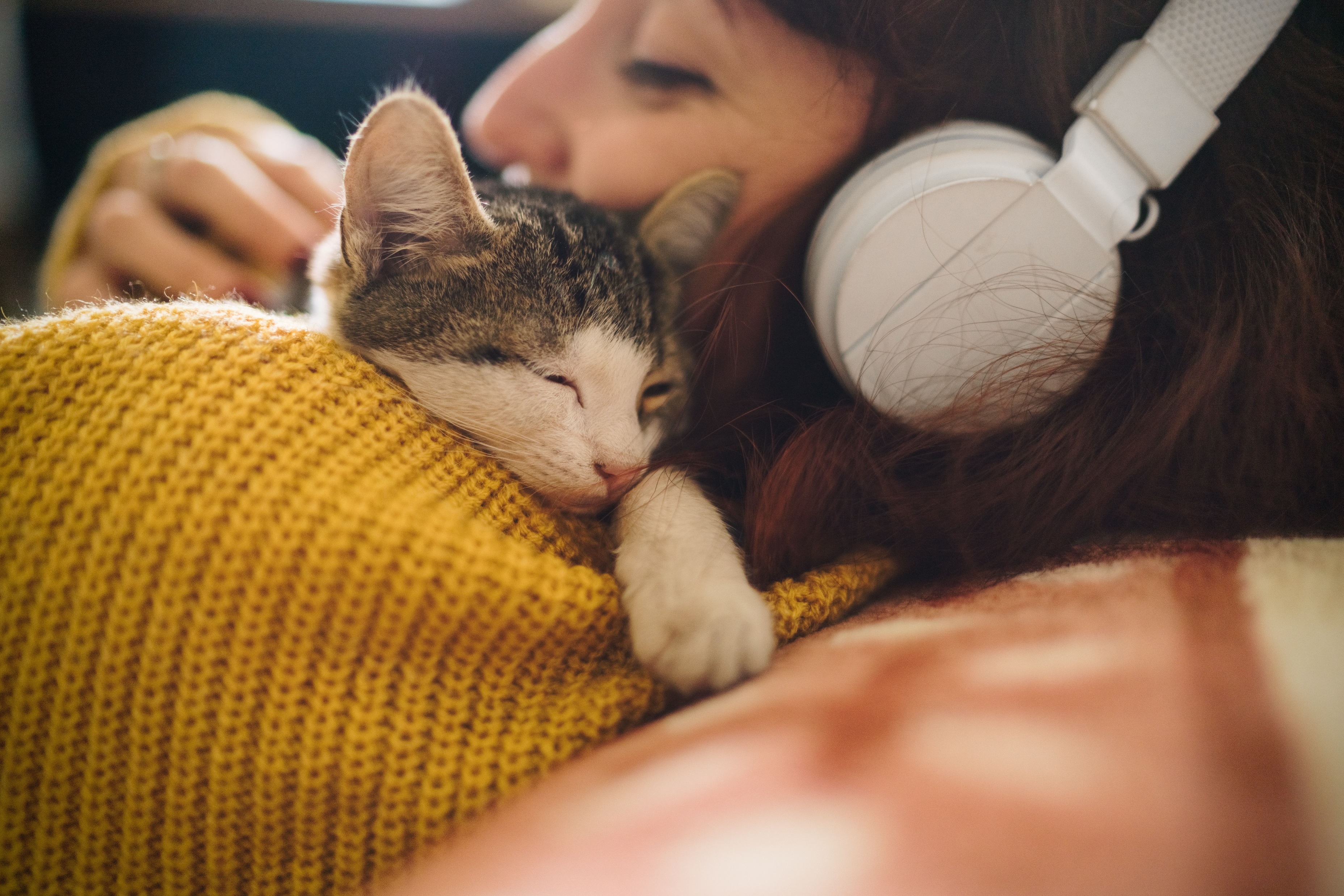 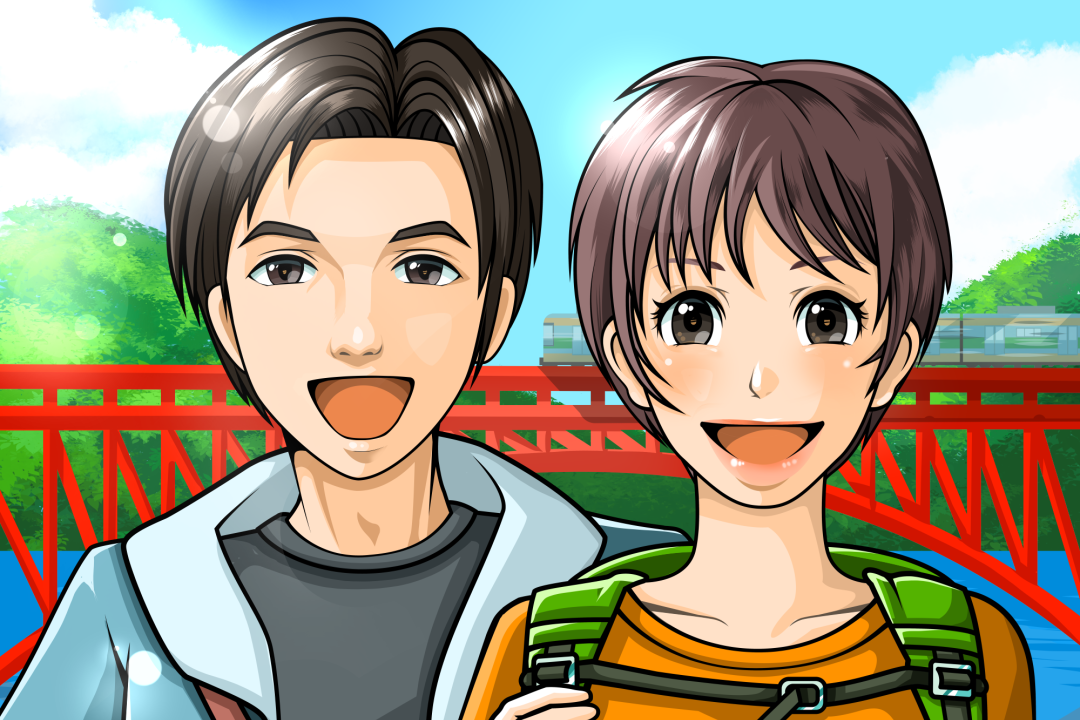 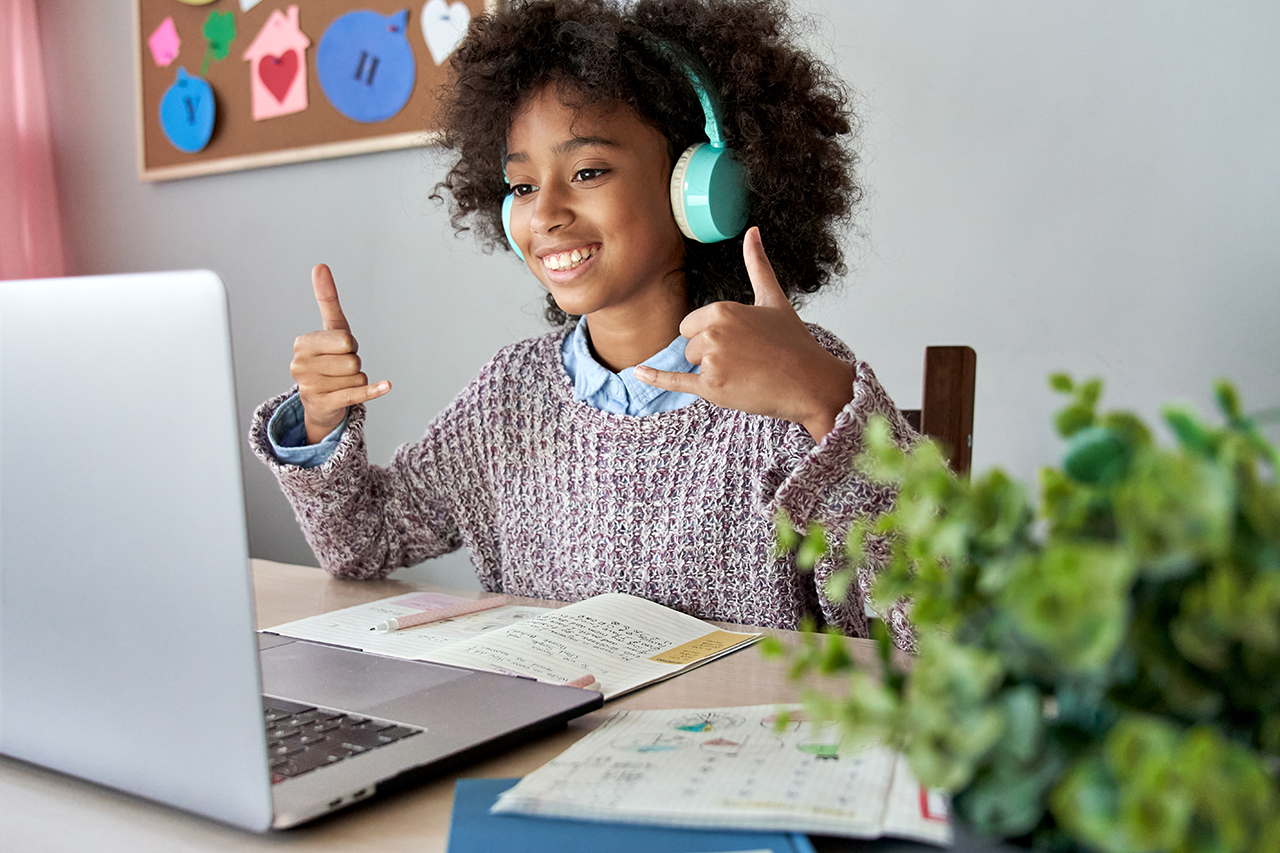 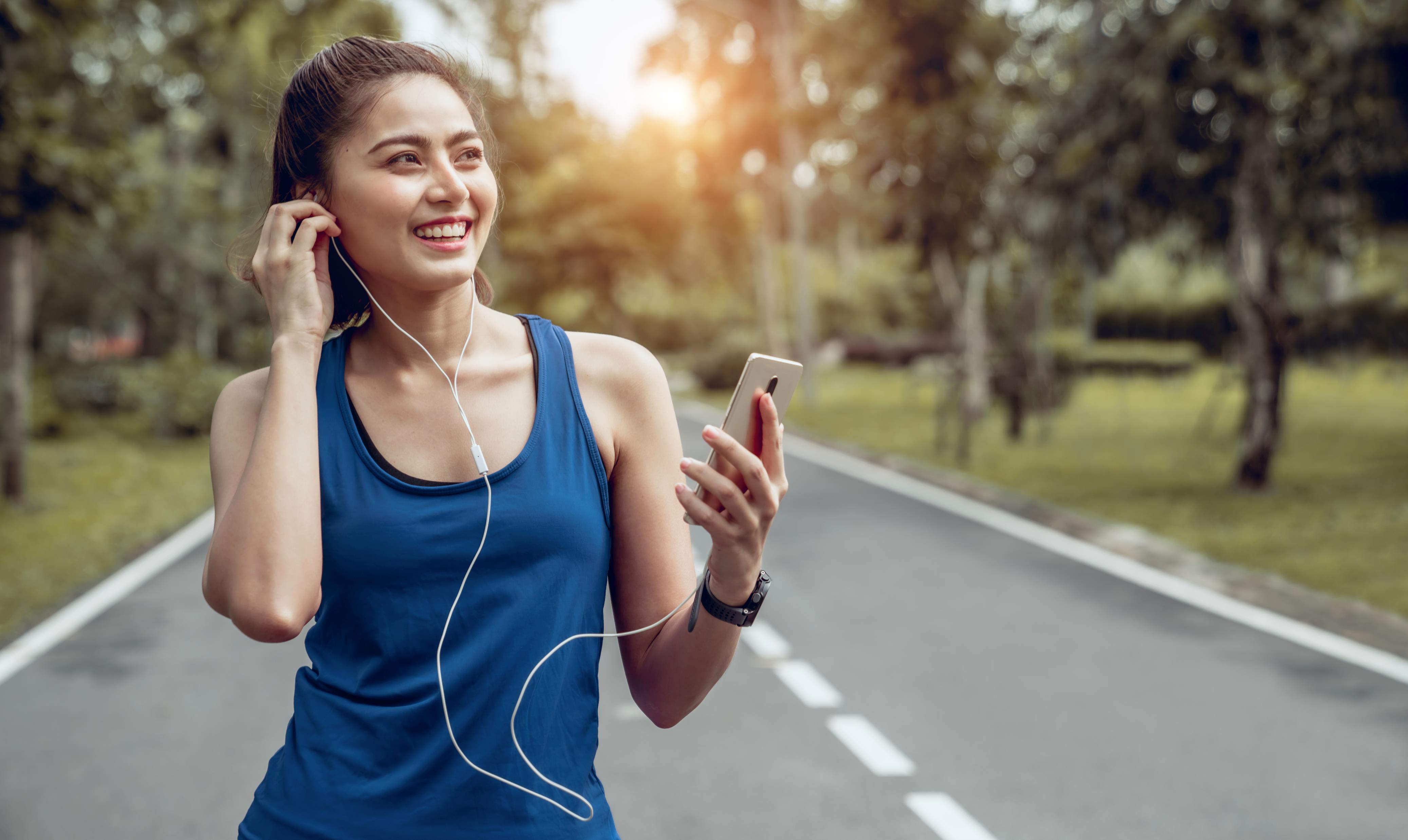 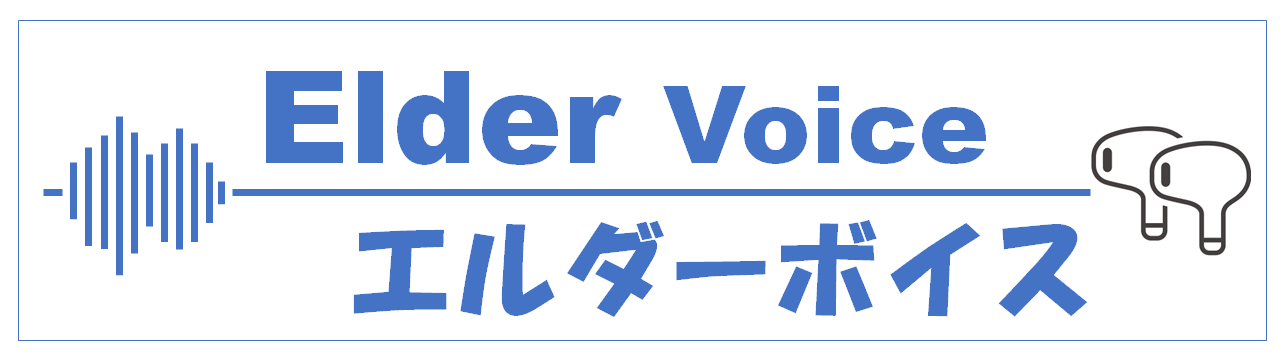 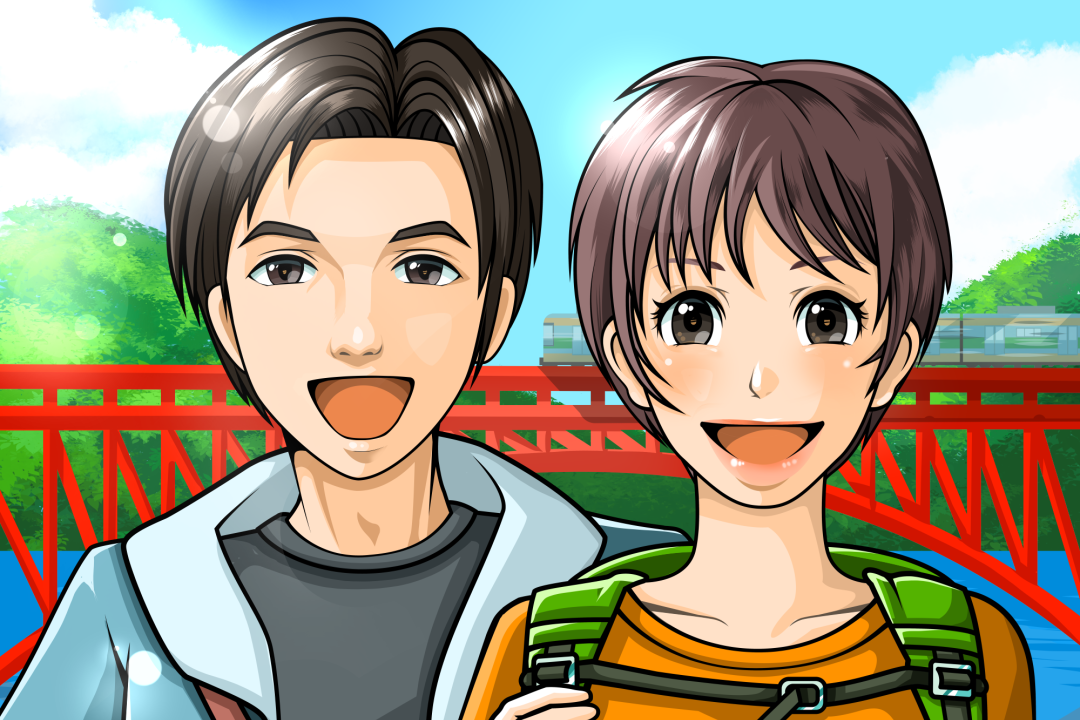 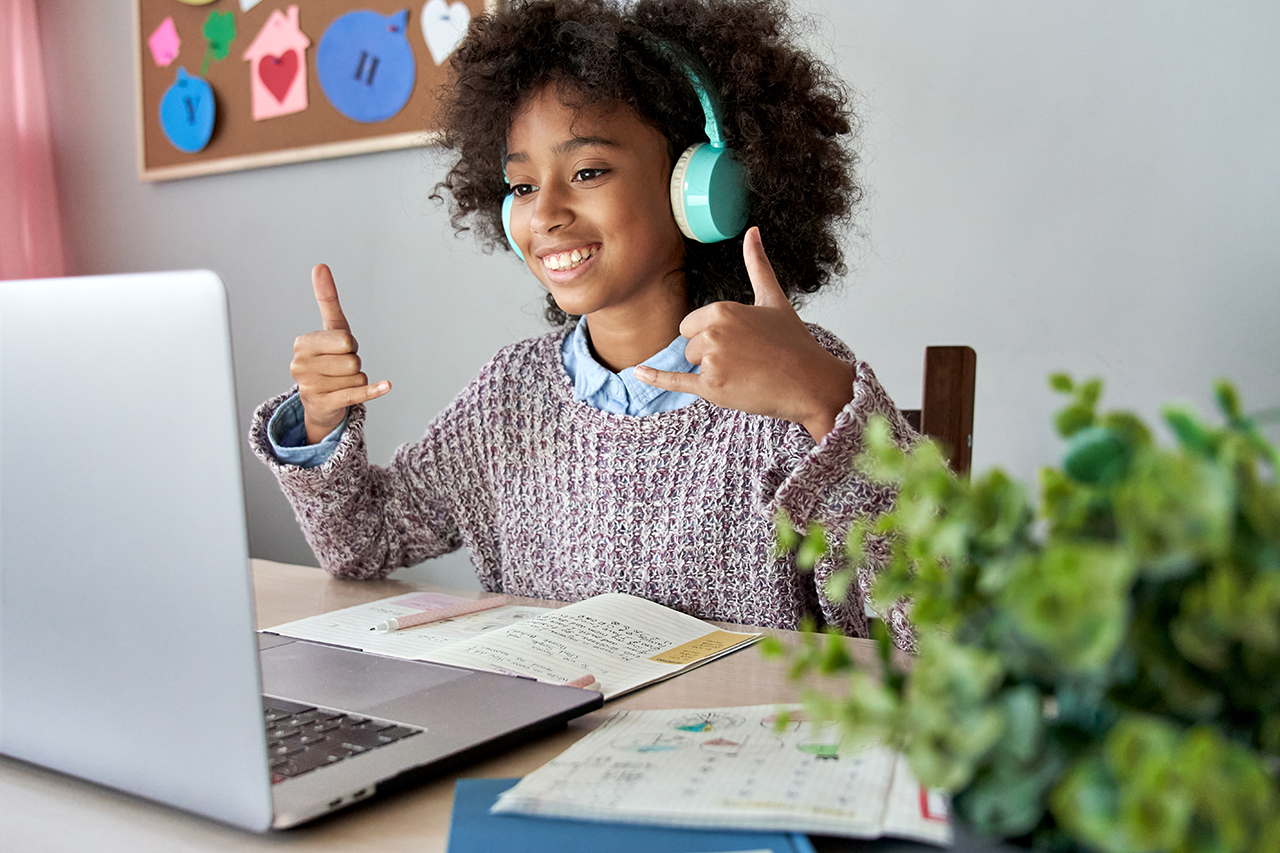 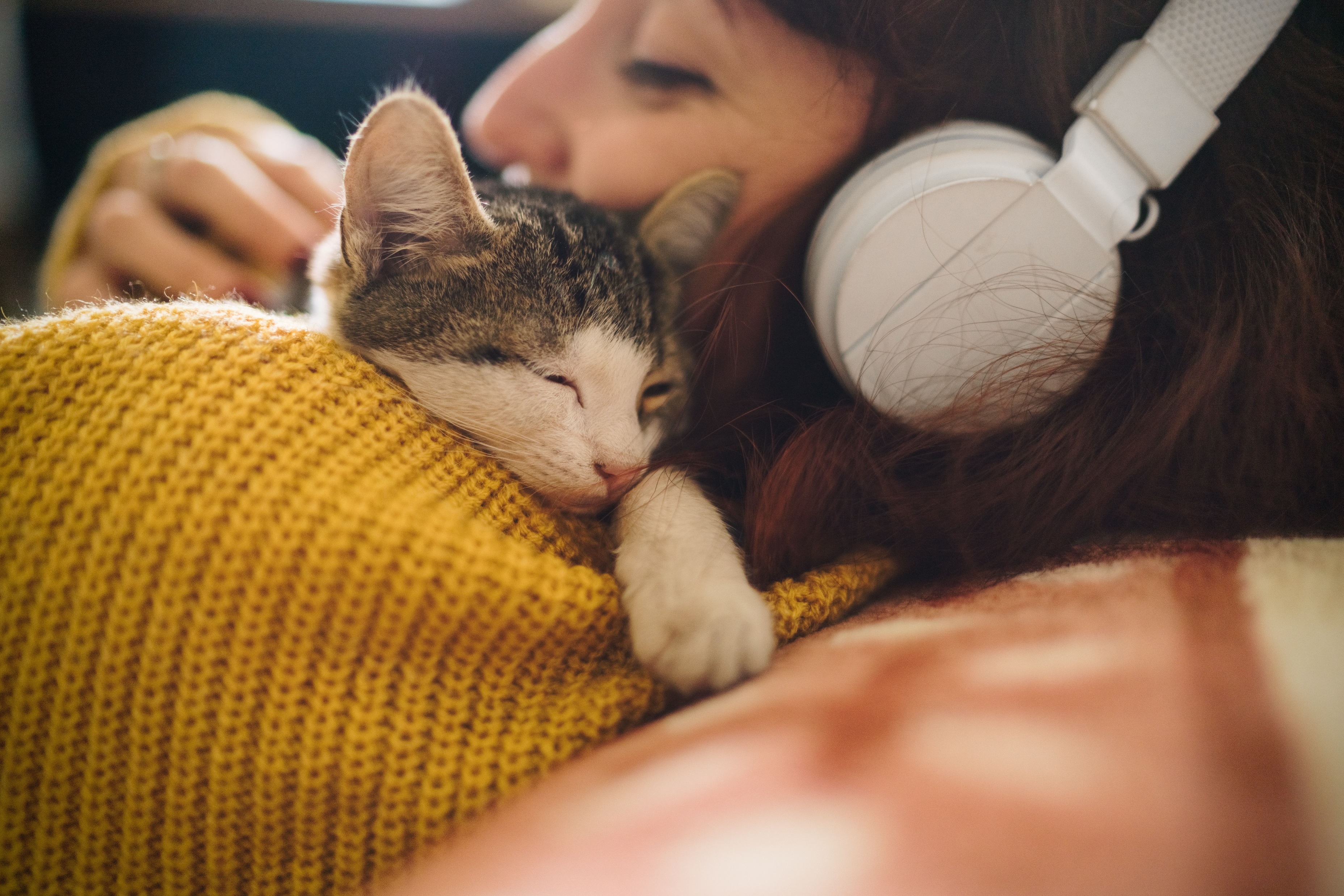 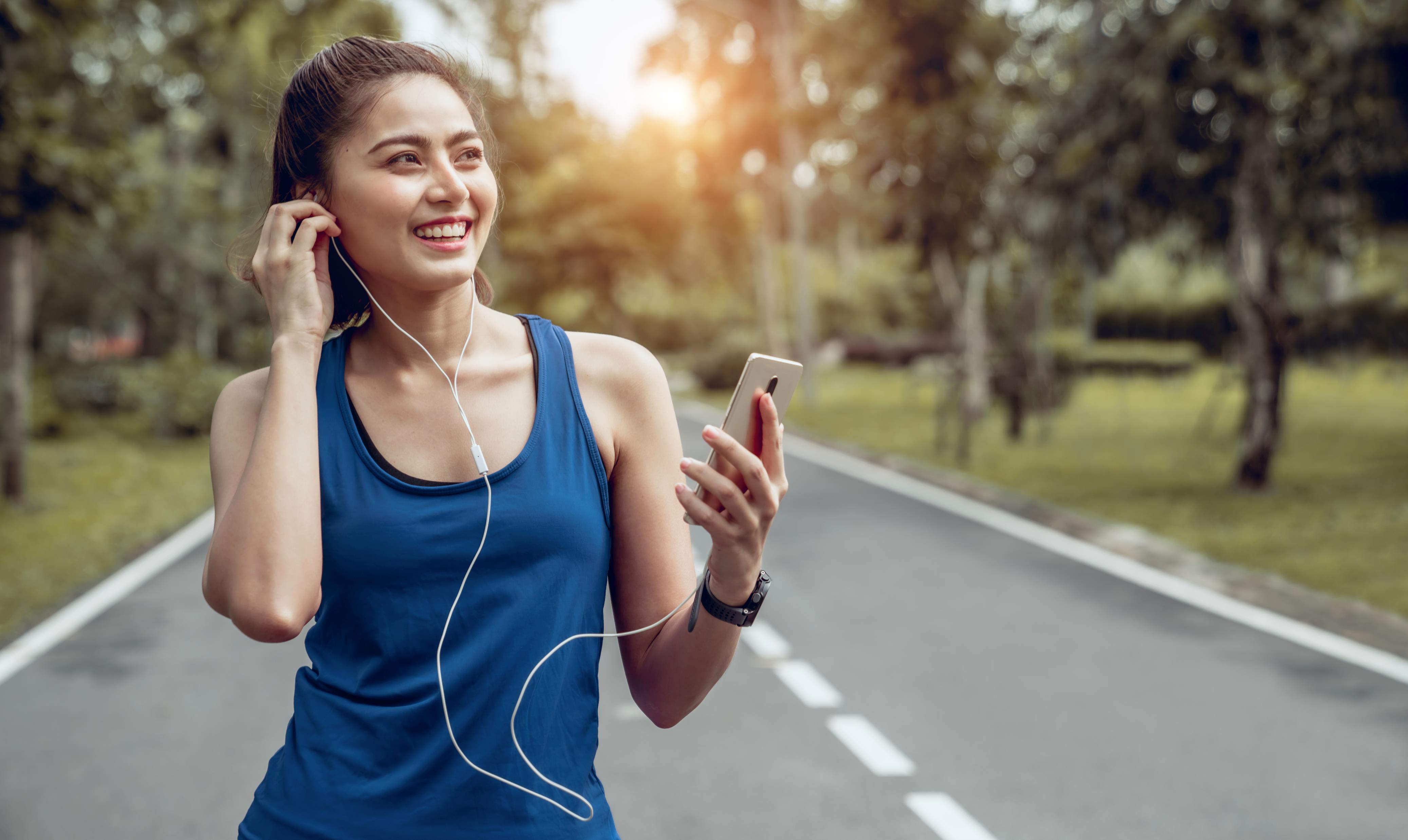 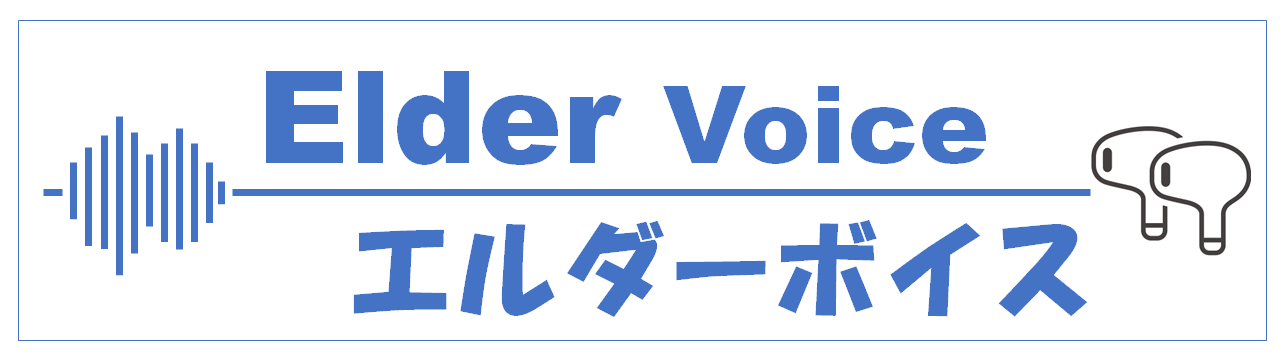 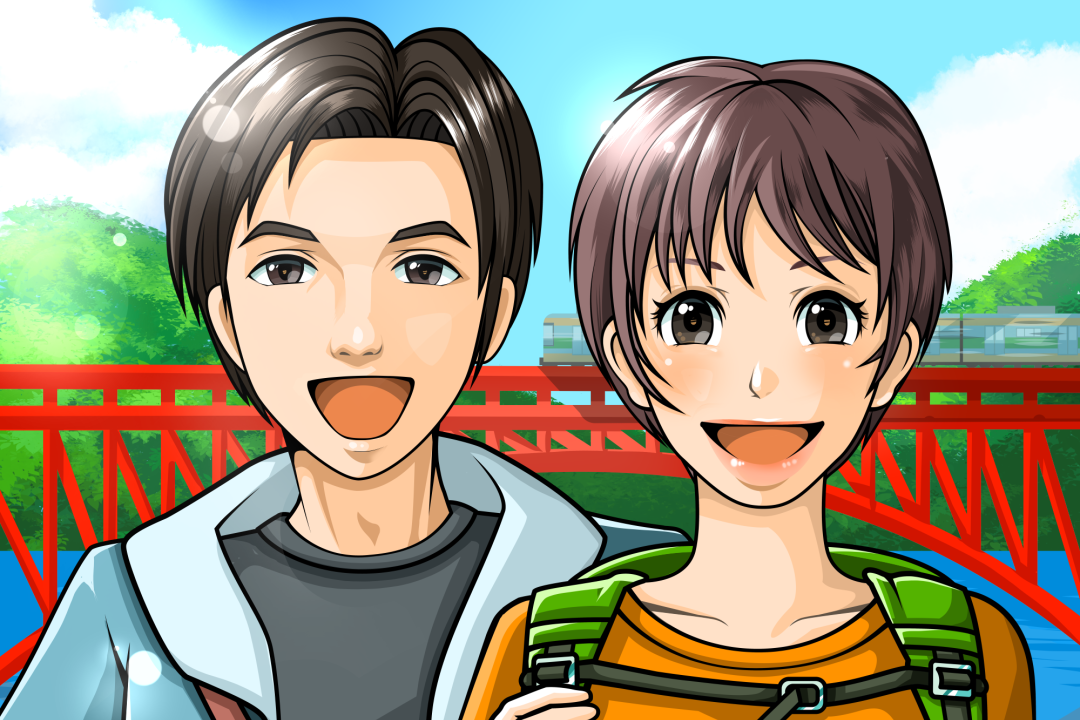 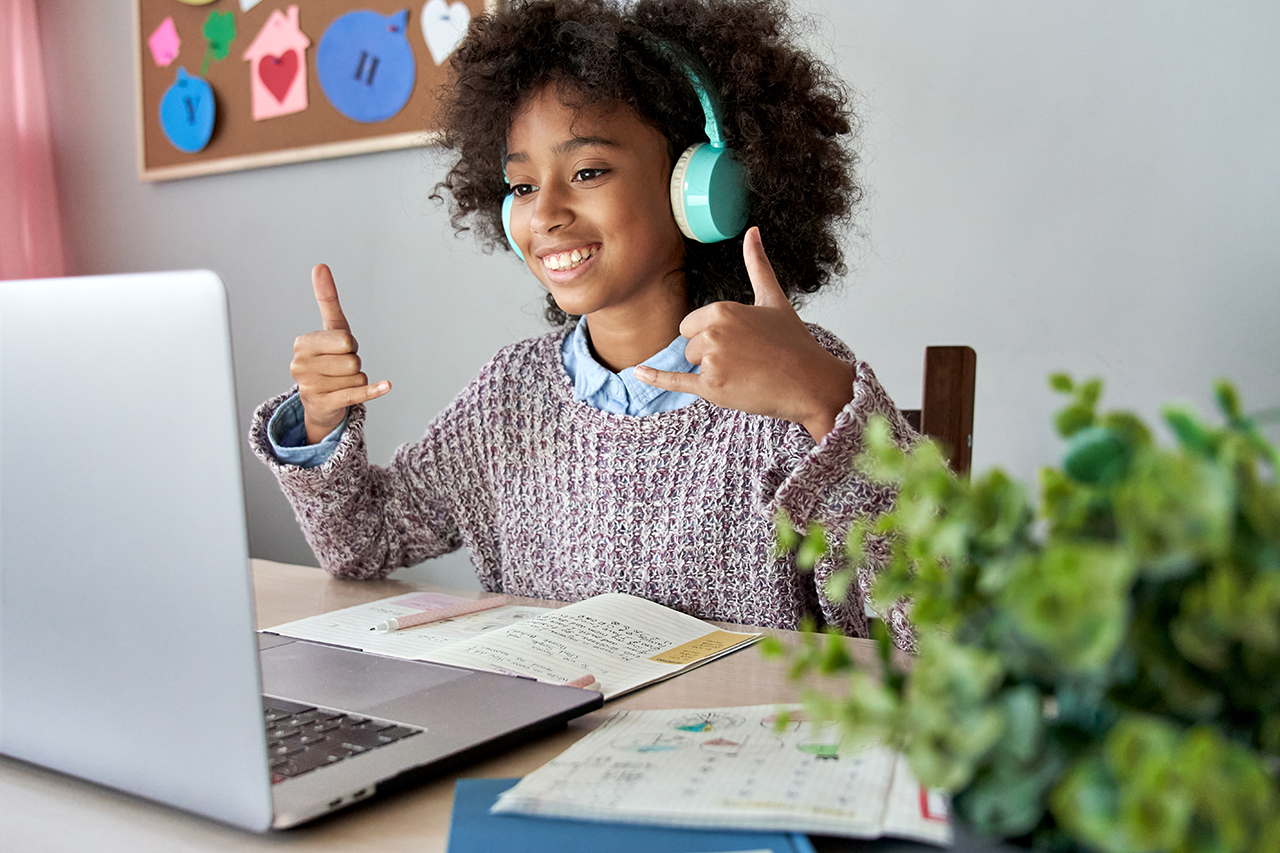 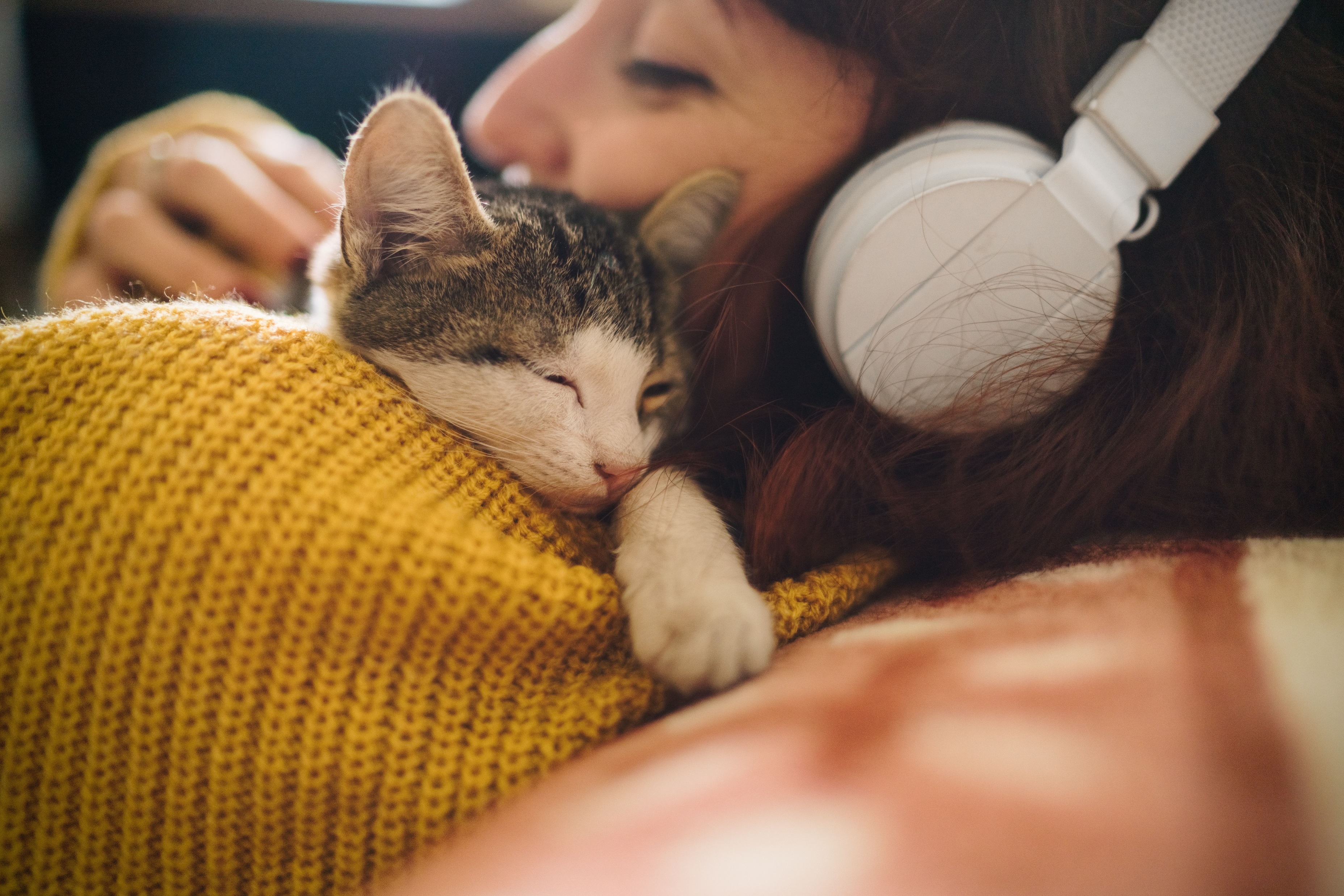 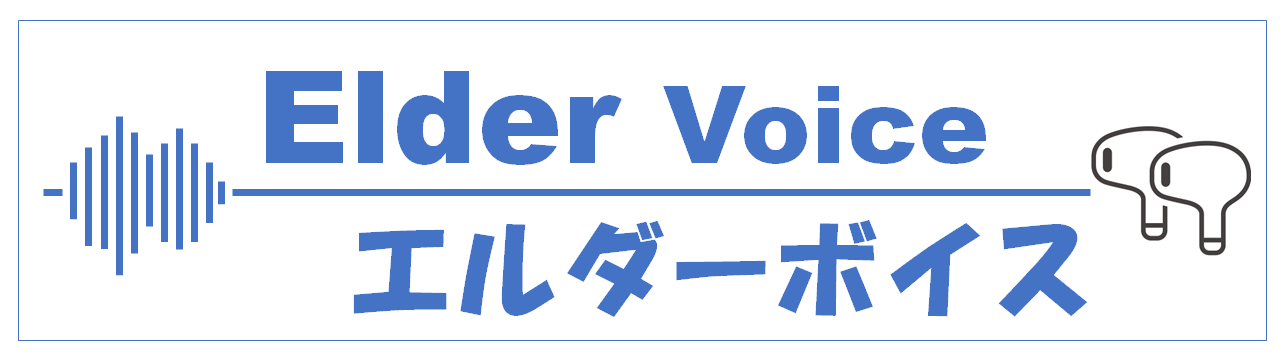 Elder Voice
エルダーボイス
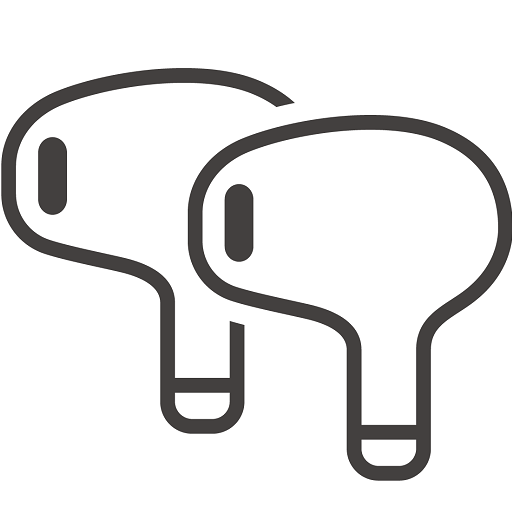 Elder Voice
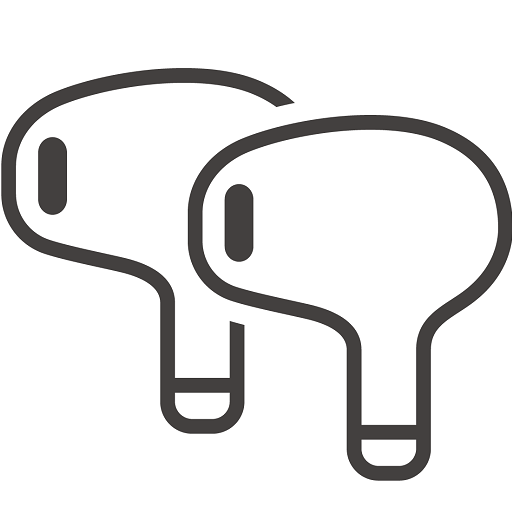 エルダーボイス
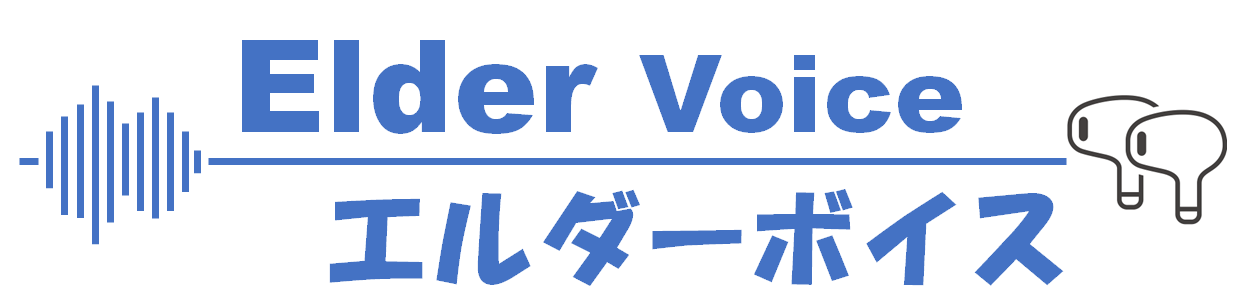 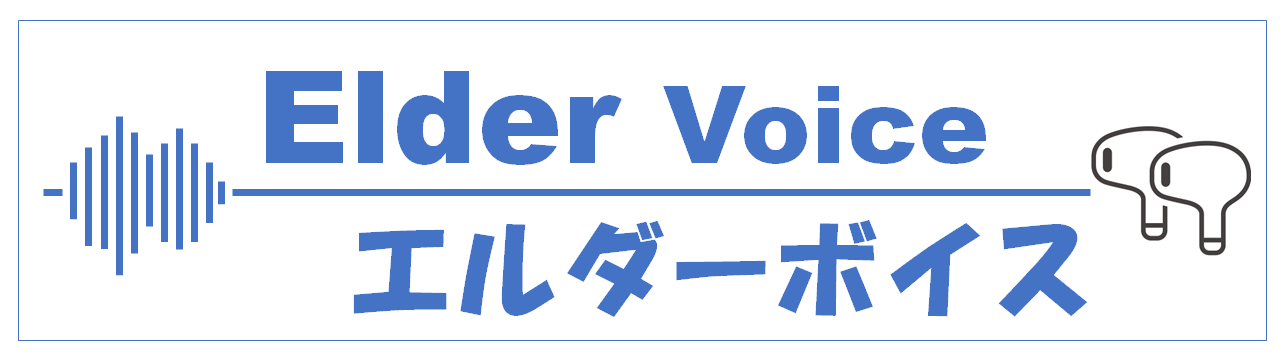